城乡养老保险制度整合
(Integration of Urban and Rural Pension Systems)

房连泉 博士(by DR.Fang Lianquan)
    2016年4月27日
一、城乡养老保障制度发展状况    (Pension systems in Urban and rural) 二、整合面临的问题              (Issues for Integration)三、整合 的趋势及几点政策建议          (suggestions  for Integration）
一、城乡养老保障制度发展状况（一）制度结构 差别(Pension system Design)                       城镇职工： 社会统筹 + 个人账户（空账）       ( Urban workers: social+ individual account)   城乡居民：基础养老金+个人账户（自愿性，实账）  ( Urban and rural residents: Basic pension+ individual account)
（二）缴费水平差别(CONTRIBUTIONS)
         
  
  城镇职工：20%（单位）+8%（个人）



  城乡居民：12个档次（100-1000，1500，2000元/每年）
2010-2015 年城镇职工和城乡居民养老保险 参保和缴费情况(CONTRIBUTORS AND AVERAGE CONTRIBUTION)
（三）待遇差别(benefits)      城镇职工 ： 统筹养老金+个人账户养老金          计发公式：社会平均工资+个人指数化工资/2*缴费年限           城乡居民养老金：         基础养老金（财政：70元）+个人账户养老金
2010-2015 年城镇职工和城乡居民养老保险 待遇情况(pensioners AND benefit Replacement)
（四）制度管理 (Administration)           
          统筹水平：省级vs.县（市）级
                    
                 基金投资：累计结余投资政策
                 
                经办机构： 散乱化
二、制度整合面临的问题 （Issues）
         
            （一）整合的概念区分（DEFINATION）
             
                 统一（Universal）
                 融合（Integration）
                   协调（Coordination）
                   转移接续（Transfer  and TOTALIZATION）
（二）现行的整合政策(CURRENT POLICIES)                 

城镇制度内部：转移部分统筹基金和个人账户
（2009,《城镇企业职工基本养老保险关系转移接续暂行办法》）
        
农村制度内部：转移个人账户（ 《国务院关于建立统一的城乡居民基本养老保险制度的意见》 ）

城乡制度之间：转移个人账户，缴费年限折算（城市     农村）
（2014，《城乡养老保险制度衔接暂行办法》）
 
 城镇企业职工和 机关事业单位之间
（2015，《国务院关于机关事业单位基本养老保险制度改革的决定》）
（三）面临的问题 (PROBLEMS)
                
                 碎片化（fragmentation）
                   
                手续复杂， 便携性差(portability)

                参保激励性差(incentives)
                
                  交易成本高(COST)
城镇职工基本养老保险跨省转移接续情况
(URBAN WORKER SYSEM: TRANSFERs BETWEEN provinces)
转移接续的区域性特征明显(REGIONAL CONCENTRATION)
 
农民工跨省转移接续主要集中在广东、江苏、河南、浙江、四川、北京、湖北、安徽、江西、福建、上海、湖南等省份。

 以2010年为例，办理参保农民工跨省转续人次最多的为广东省（5.23万人次），占全国办理参保农民工跨省转续人次的54%。该省转出5.08万人次，占全国办理参保农民工跨省转出人次的70%。
办理参保农民工跨省转入最多的为四川省（4460人次），占全国办理参保农民工跨省转入人次的18.6%。
（四）背后原因(reasons)  
                
                制度差别(Different systems)
              
               参保激励差 (weak incentives)
            
                经办问题  (Administration issues)
（五）带来的问题(PROBLEMS)
                
              重复参保 (overlap)           
    
             流动性损失（Migrant loss ）

             地区性不平衡(region imbalance)

            财政负担加重(Fiscal burden)
HOW Migrant workers  influences pension fund in provinces
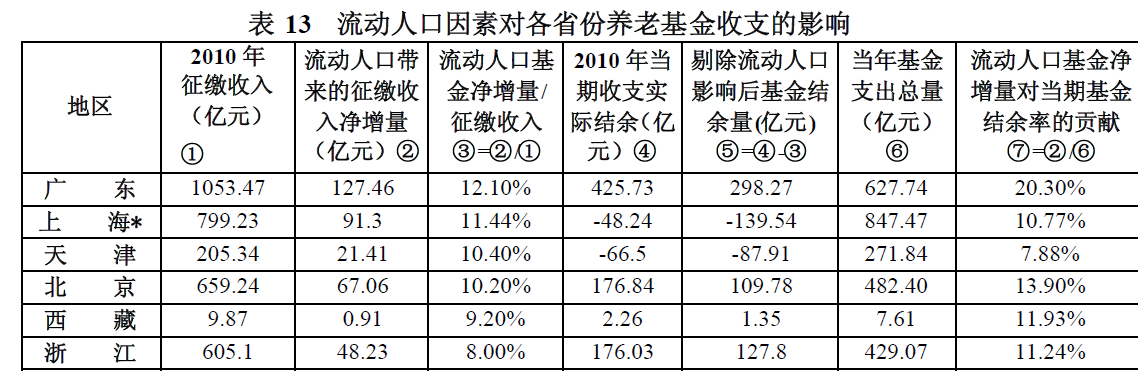 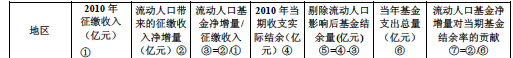 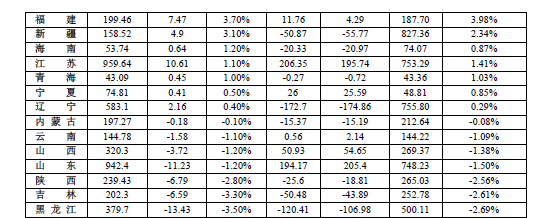 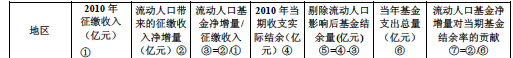 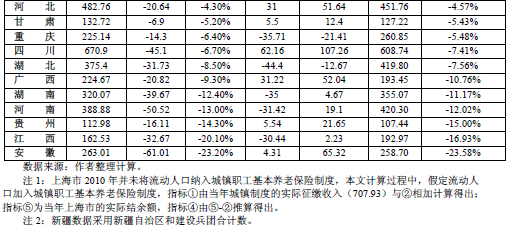 三、城乡养老保障制度整合趋势及思路建议 (suggestions)                            
        
     （一）长期趋势，统一制度   (Introduce universal system)            
             
          制度结构改革：社会养老金+个人账户？
                  (structure reform)     统筹养老金+个人账户?
          
          参量式改革：计发办法 与个人历史缴费挂钓
      (Parametric  reform)  消除社会工资（地区性差异）影响因素
（二）近期改革，完善转移接续办法(Transfer Policies)        1. 提高统筹层次(Pooling levels)         2. 完善接续办法(Tantalization)            借鉴欧盟的社会保障（协调）经验        3. 经办体系整合和信息化建设统一(Administration)
欧盟社会保障开放性协调办法（ The Open Method of Coordination ,OMC）单一国原则(principle of single applicable law)非歧视原则 (principle of equal treatment or non-discrimination ）累积原则(principle of aggregation of periods) 可输出原则(principle of the exportability of benefits ) 按比例分配原则(principle of proportionality)
谢谢！fanglq@cass.org.cn